Презентацию подготовила
учитель биологии
МБОУ «Средняя общеобразовательная 
школа №1»
г. Елабуги
Казакова Светлана Владимировна
Экология как наука. Экологические факторы
Экология – наука о взаимоотношениях организмов с окружающей средой
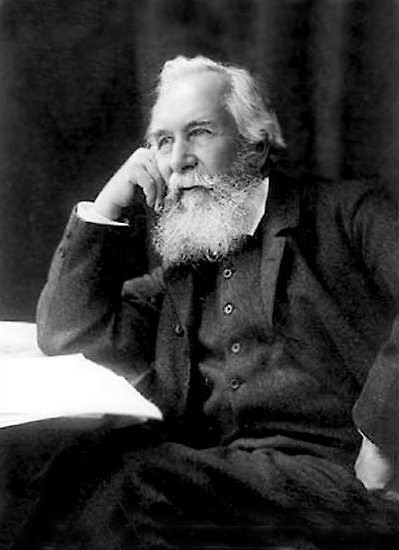 Эрнст 
   Геккель
Задачи экологии:
изучение взаимоотношений организмов,       популяций, видов между собой;
выявление закономерностей  действия факторов неживой природы на организмы;
искусственная регуляция численности видов  – вредителей сельского хозяйства;
создание эффективной агротехники выращивания сельскохозяйственных культур;
 решение проблем охраны природы.
Экологические факторы:
1) абиотические (факторы неживой природы: свет, температура, влажность и др.); 2) биотические (факторы, обусловленные деятельностью других организмов); 3) антропогенные (связанные с деятельностью человека).
Игра «Кот в мешке»
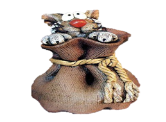 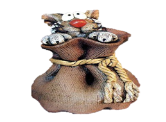 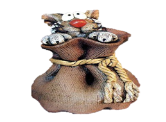 Какие лучи согревают живые организмы?
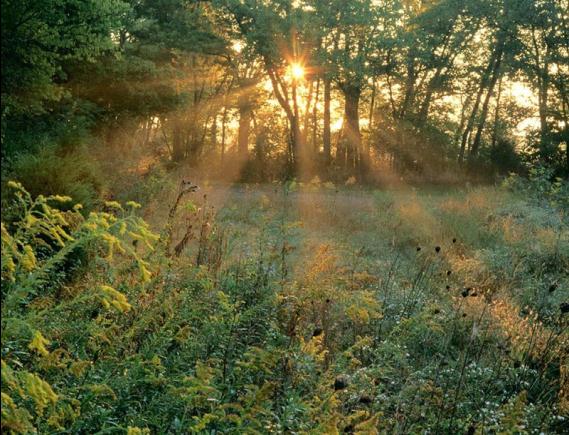 ИНФРАКРАСНЫЕ
Ответ
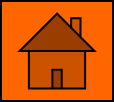 На какие группы делят экологические факторы?
1
2
3
Абиотические
Биотические
Антропогенные
Ответ
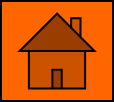 К какой экологической группе по отношению к свету следует отнести  ель?
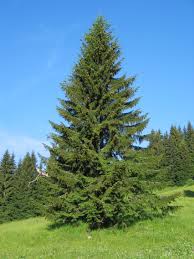 Теневыносливое растение
Ответ
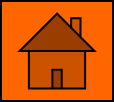 Каково значение видимого света?
Он необходим для фотосинтеза РАСТЕНИЙ и ориентации НА МЕСТНОСТИ
ЖИВОТНЫХ
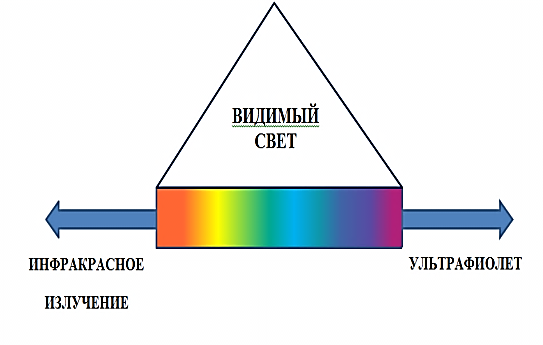 Ответ
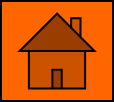 Чем холоднокровные животные отличаются от теплокровных?
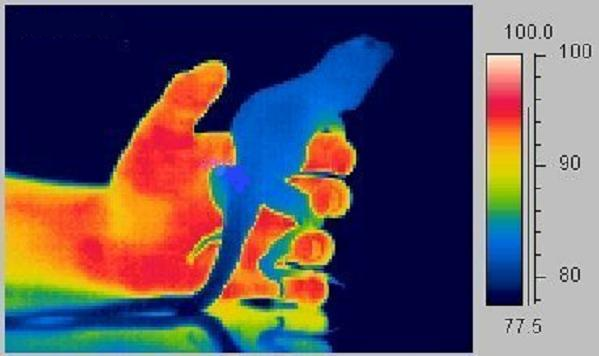 ТЕМПЕРАТУРА ТЕЛА ХОЛОДНОКРОВНЫХ ЖИВОТНЫХ, В ОТЛИЧИЕ ОТ ТЕПЛОКРОВНЫХ, ЗАВИСИТ ОТ ТЕМПЕРАТУРЫ ОКРУЖАЮЩЕЙ СРЕДЫ
Ответ
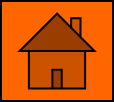 Когда температура тела воробья выше: зимой или летом?
ТЕМПЕРАТУРА ТЕЛА ВОРОБЬЯ ОДИНАКОВА ПО СЕЗОНАМ ГОДА, ПОСКОЛЬКУ ОН ЯВЛЯЕТСЯ ТЕПЛОКРОВНЫМ ЖИВОТНЫМ
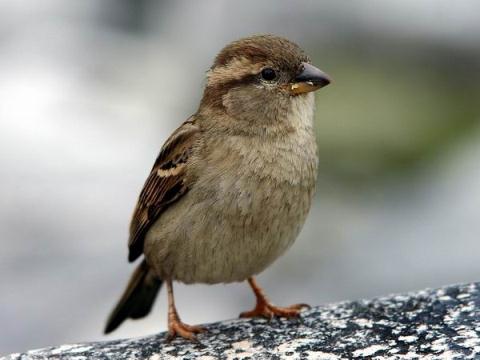 Ответ
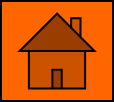 Какой экологический фактор вызывает образование в коже витамина  D? Дайте развёрнутый ответ.
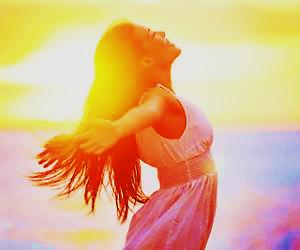 ВИТАМИН D ОБРАЗУЕТСЯ ПОД ДЕЙСТВИЕМ ДЛИННОВОЛНОВЫХ УЛЬТРАФИОЛЕТОВЫХ ЛУЧЕЙ СОЛНЦА
Ответ
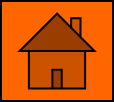 Укажите приспособление верблюжьей колючки к недостатку влаги
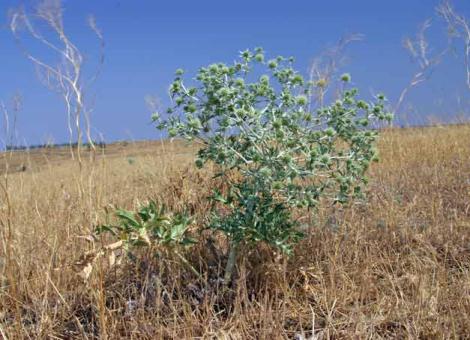 У ВЕРБЛЮЖЬЕЙ КОЛЮЧКИ ОЧЕНЬ ДЛИННЫЕ КОРНИ
Ответ
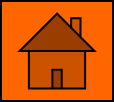 Как грызуны в пустыне приспосабливаются к недостатку влаги?
ПУСТЫННЫЕ ГРЫЗУНЫ ПОЛУЧАЮТ ВЛАГУ ВМЕСТЕ С ПИЩЕЙ, В ЗАСУШЛИВЫЙ ПЕРИОД ВПАДАЮТ В СПЯЧКУ
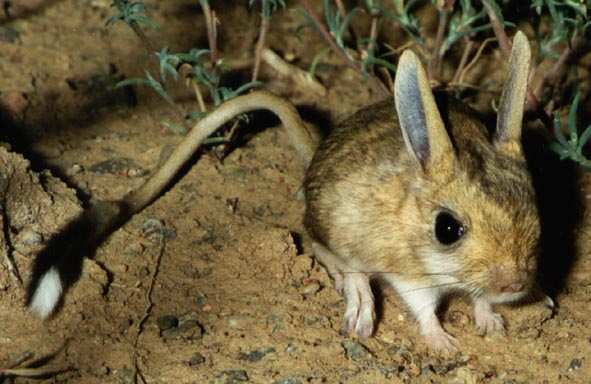 Ответ
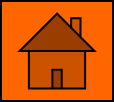 Почему верблюд может долгое время обходиться без воды?
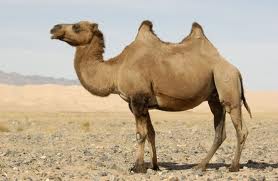 Жир, накапливающийся у верблюда в 1-2 горбах, служит источником воды
Ответ
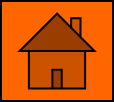 Перечислите известные Вам абиотические факторы
СВЕТ, ТЕМПЕРАТУРА, ВЛАЖНОСТЬ, АТМОСФЕРНОЕ ДАВЛЕНИЕ, ВЕТЕР, РЕЛЬЕФ, СОДЕРЖАНИЕ ГАЗОВ И МИНЕРАЛЬНЫХ ВЕЩЕСТВ, РАДИАЦИОННЫЙ ФОН
¿
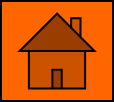 Ответ
Почему данное изображение считают «экологическим»?
НА ФОТОГРАФИИ ДВА ОРГАНИЗМА: ШМЕЛЬ И КЛЕВЕР ВСТУПАЮТ ВО ВЗАИМОВЫГОДНЫЕ ОТНОШЕНИЯ
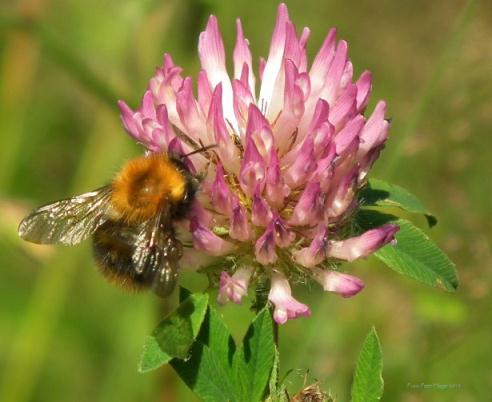 Ответ
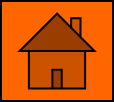 Чем тенелюбивые растения отличаются от теневыносливых?
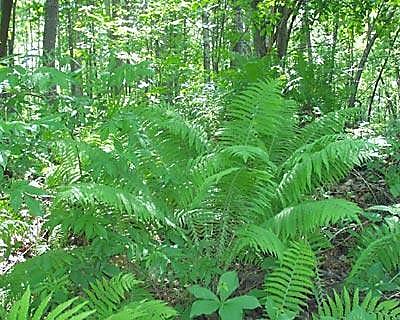 ТЕНЕЛЮБИВЫЕ РАСТЕНИЯ, В ОТЛИЧИЕ ОТ ТЕНЕВЫНОСЛИВЫХ, ВООБЩЕ НЕ ВЫНОСЯТ СИЛЬНОГО ОСВЕЩЕНИЯ
Ответ
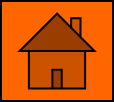 К какой экологической группе по отношению к свету относятся растения открытых пространств: полей, лугов?
РАСТЕНИЯ ОТКРЫТЫХ ПРОСТРАНСТВ ОТНОСЯТСЯ  К  ГРУППЕ СВЕТОЛЮБИВЫХ РАСТЕНИЙ
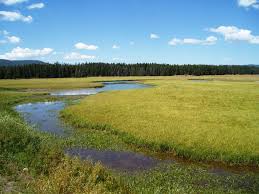 Ответ
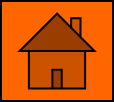 Какой экологический фактор возник с появлением человечества?
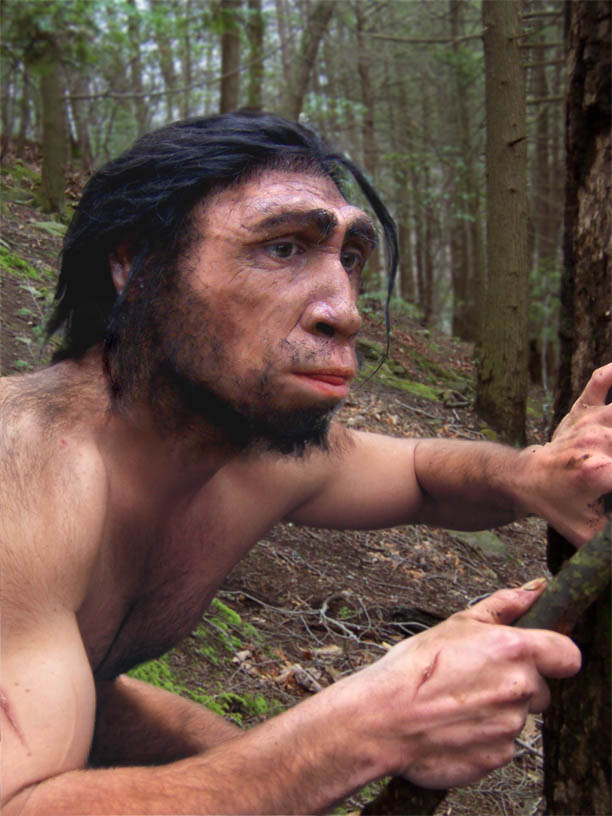 С ПОЯВЛЕНИЕМ ЧЕЛОВЕЧЕСТВА ВОЗНИК АНТРОПОГЕННЫЙ ФАКТОР
Ответ
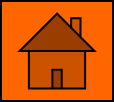 Что такое экология?
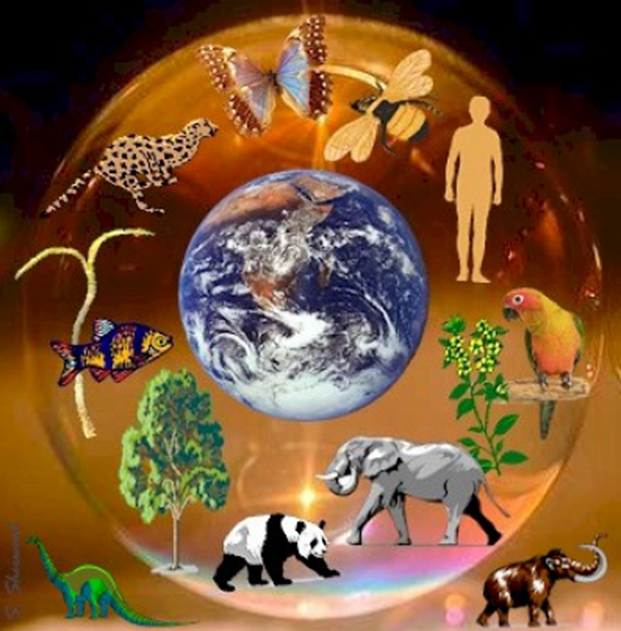 ЭКОЛОГИЯ – НАУКА О ВЗАИМООТНОШЕНИЯХ ОРГАНИЗМОВ  С ОКРУЖАЮЩЕЙ СРЕДОЙ
Ответ
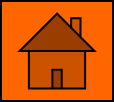 Ссылки:
http://foto.rambler.ru/users/voronvolk/albums/default/photo/4cc944f9-c73f-a6a1-d0a7-feb5177fe575/ 
http://ru.wikipedia.org/wiki/%D0%93%D0%B5%D0%BA%D0%BA%D0%B5%D0%BB%D1%8C,_%D0%AD%D1%80%D0%BD%D1%81%D1%82_%D0%93%D0%B5%D0%BD%D1%80%D0%B8%D1%85
http://dic.academic.ru/dic.nsf/ruwiki/20516 http://elementy.ru/genbio/synopsis?discuss=362&return=1
http://top-desktop.ru/oboi/priroda/55/800x600.html http://www.nkj.ru/archive/articles/14787/
http://iscience.ru/ 
http://screenfon.ru/nature/2717
http://900igr.net/kartinki/zhivotnye/Gryzuny.files/031-Tushkanchik.html
http://ianimal.ru/topics/verblyud-v-zharkojj-pustyne 
http://medprep.info/img/herb/1278_1345_1.jpg http://www.vokrugsveta.ru/photo/image/7638/
http://paranormal-news.ru/news/chelovek_prjamokhodjashhij_vozmozhno_vymer_kuda_ranshe_pojavlenija_cheloveka_razumnogo/2011-06-30-3510
http://presentaci.ru/prezentacii-po-ehkologii/7151-ekologiya.html
http://rastimdoma.ru/content/dekorativnyi-paporotnik-v-dome
http://dok.opredelim.com/docs/index-22864.html
http://powerfan.ru/fizika/40-prezentaciya-na-temu-fizicheskie-i-himicheskie-yavleniya.html
http://propowerpoint.ru